Python Packages for      .
Data Analytics in Python
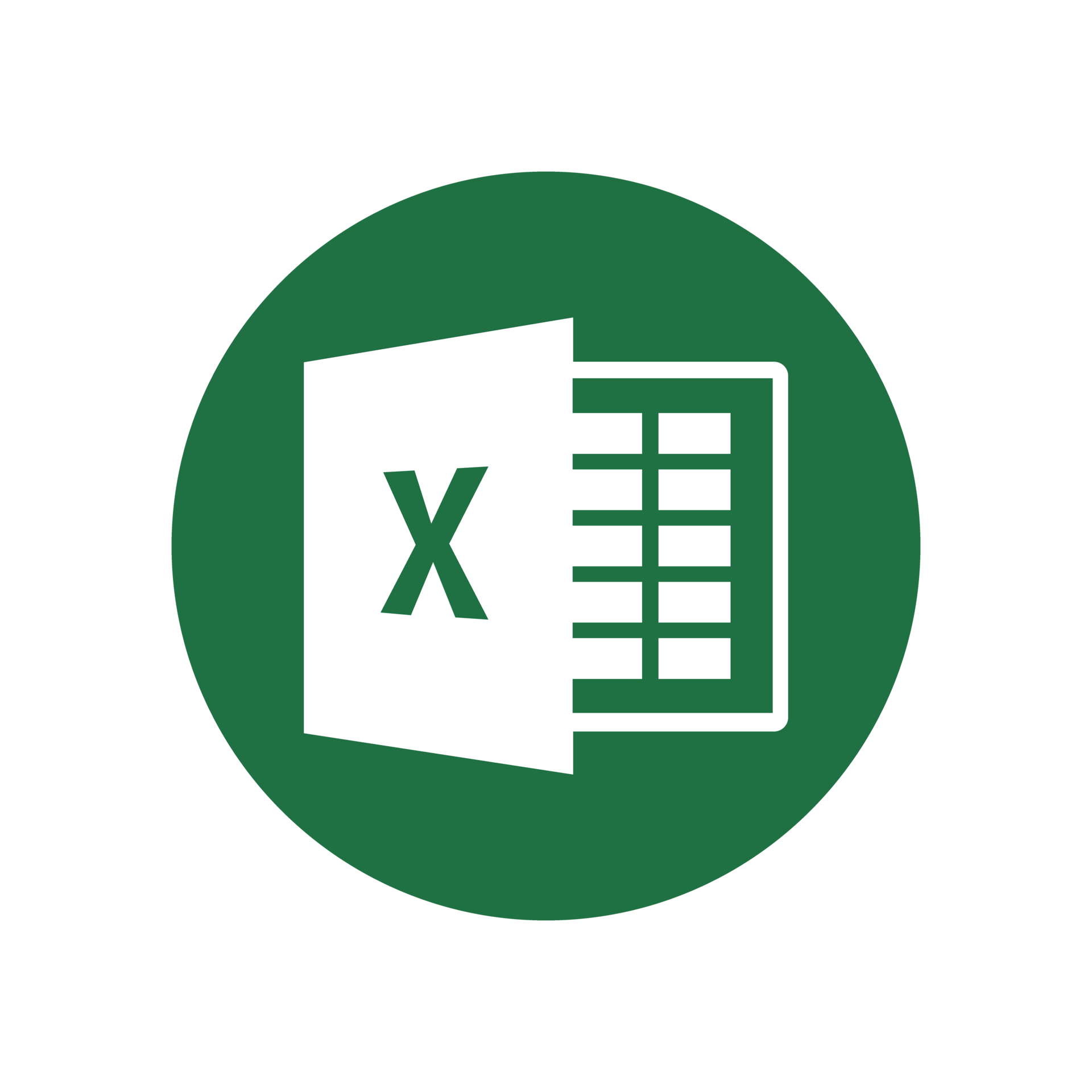 COMP 2800
Otterbein University
Alerts
Assignment 5: due Friday before 11:59pm
Midterm
Take home exam: given Wednesday, due Friday, before class
Individual work – no collaboration
Open book/open notes/open static online resources (no ChatGPT, or other generative AI; no interactive forums)
Questions?
Demo
Translating risk model from JSON/XML to Excel VBA using Python pandas, xlwings, and win32.com
Questions?
Next time
Wrap up Excel tools